HIU Around the WorldHome Learning Project
Week 3
English Resources
Reading and Writing
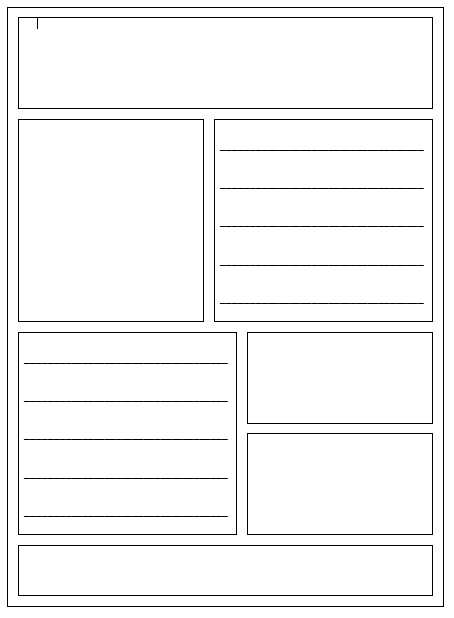 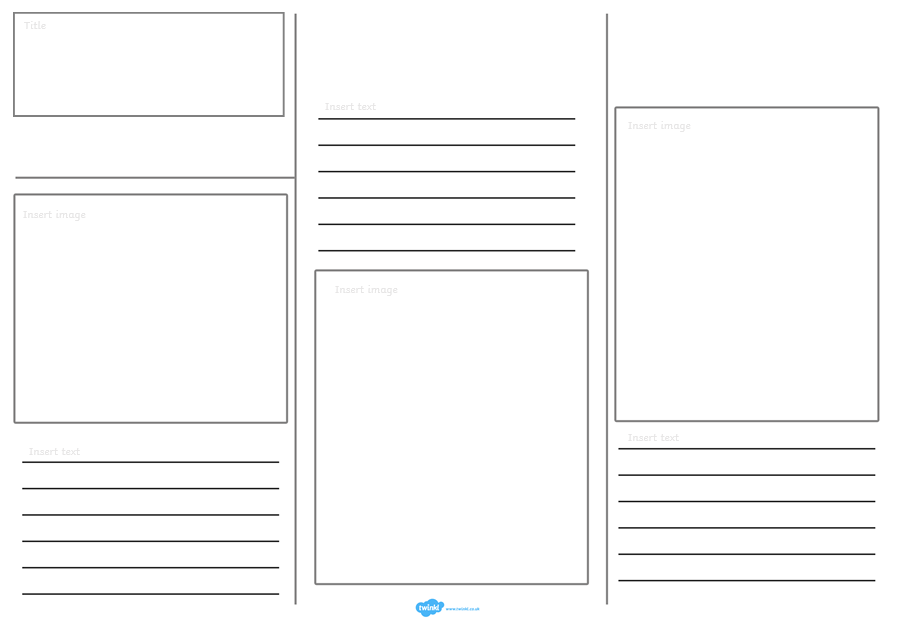 Maths Resources
Flag Shapes
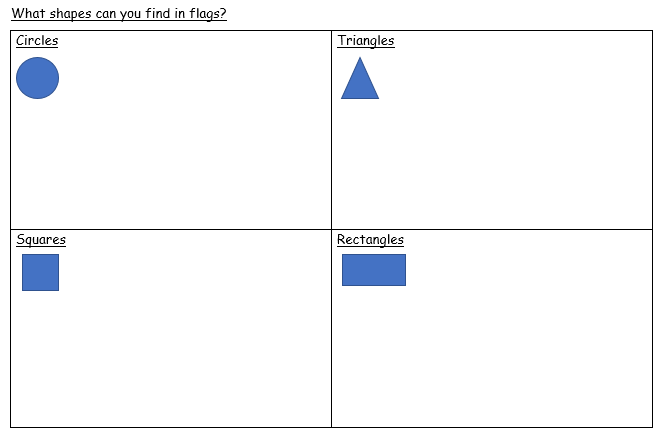 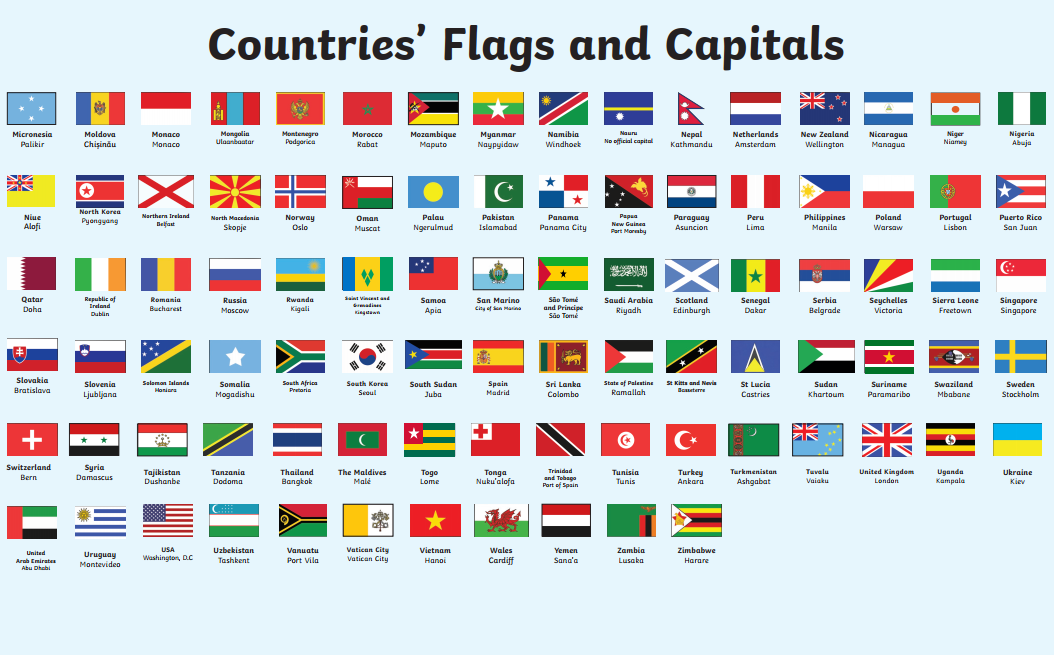 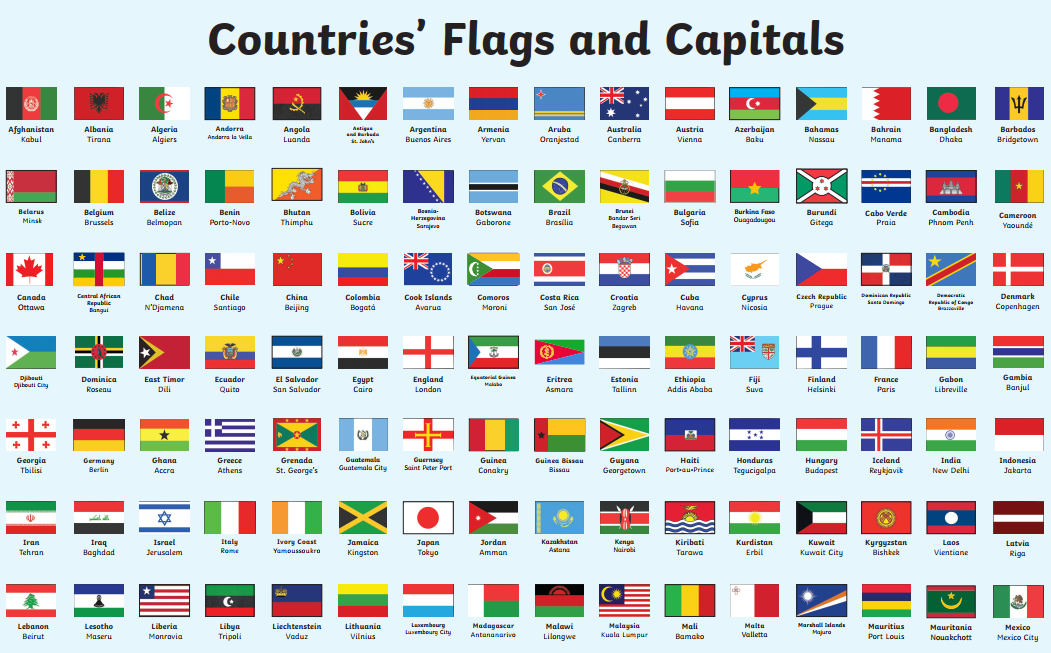 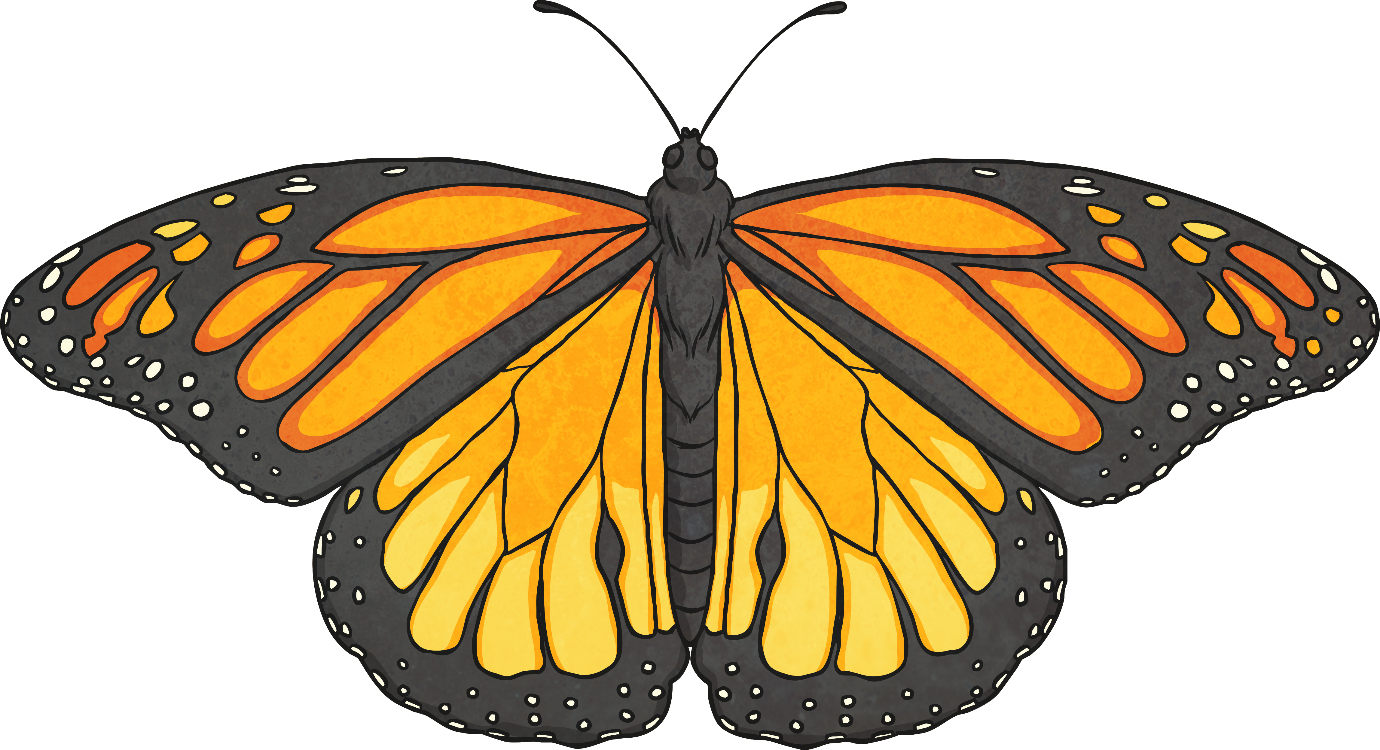 Shape Symmetry Reminder
Symmetry Reminder
True or False?
Symmetry Reminder
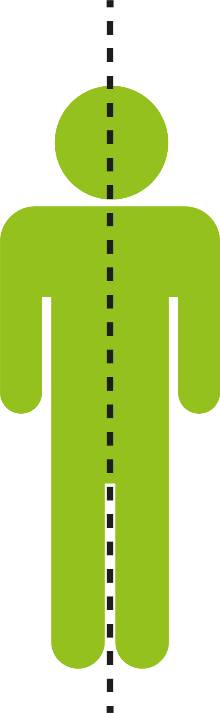 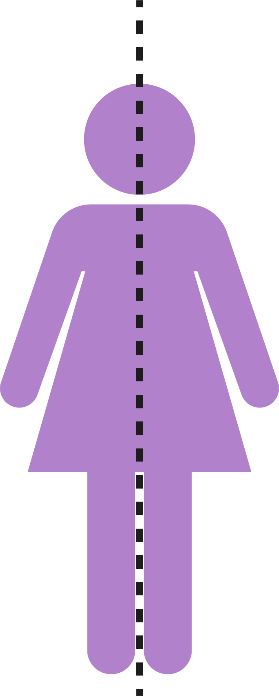 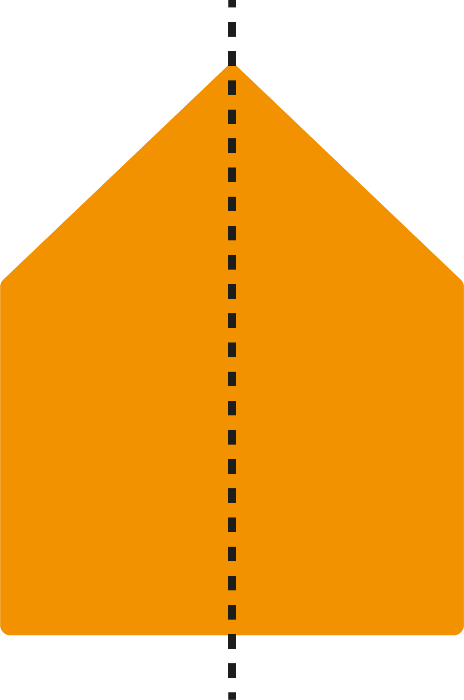 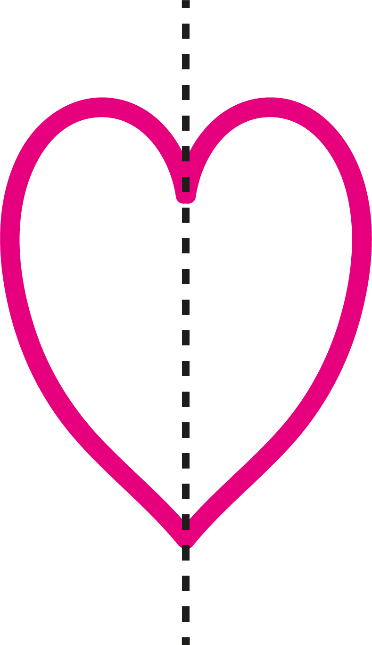 Reflective Symmetry (1 line of symmetry)
Reflection symmetry is where one half of the image is the reflection of the other half. You could fold the image and have both halves match exactly.
Symmetry Reminder
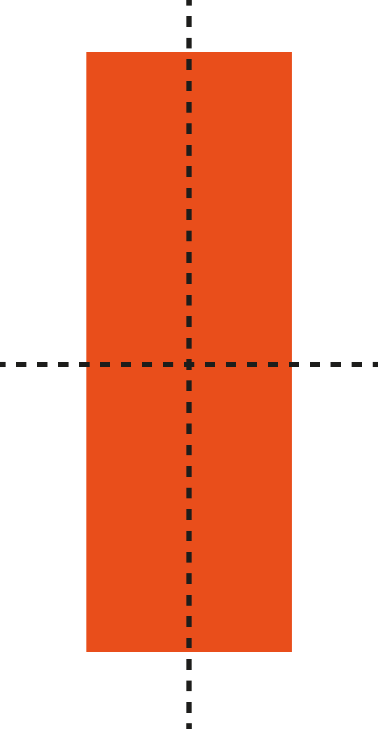 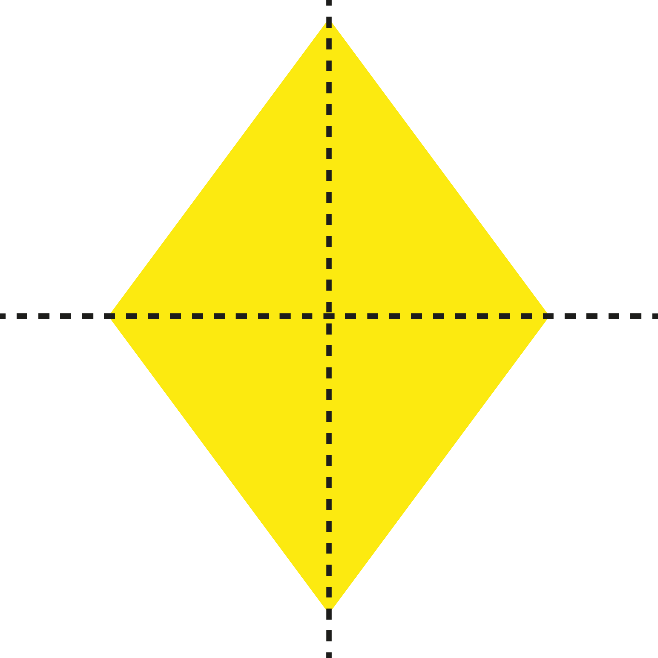 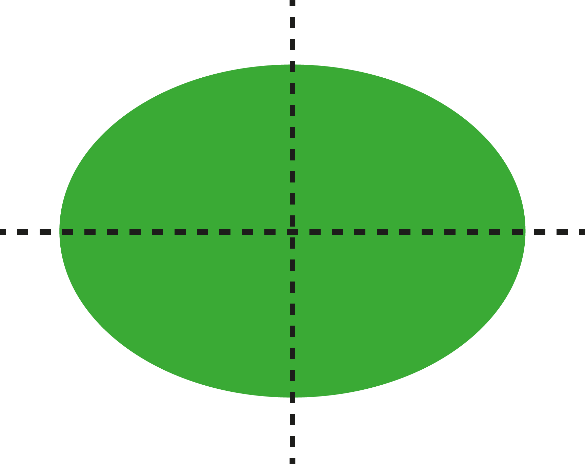 2 Lines of Symmetry
The line showing the reflection is called the line of symmetry.
Symmetry Reminder
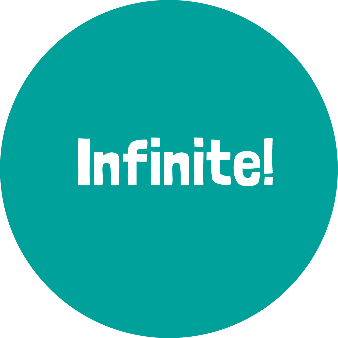 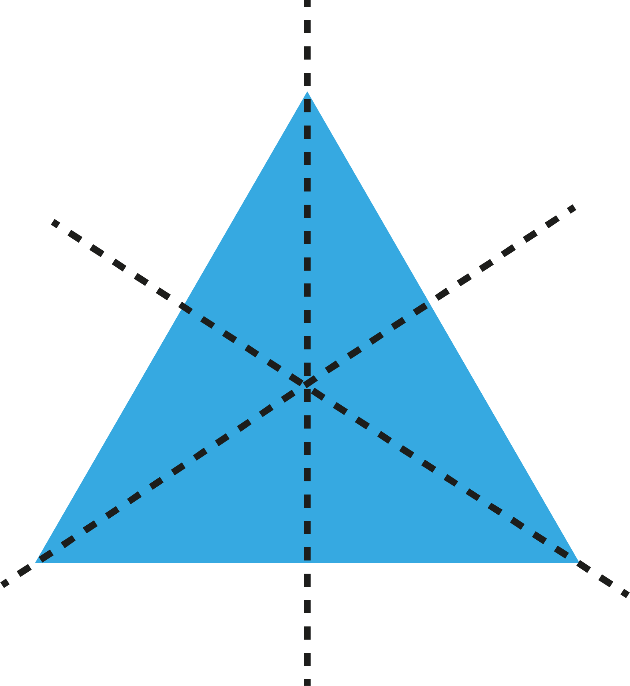 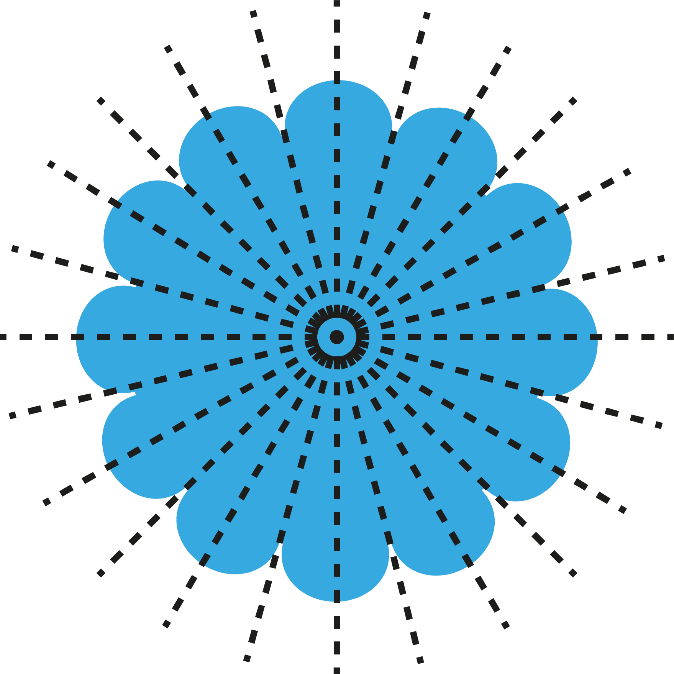 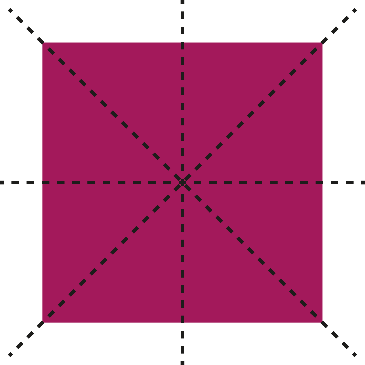 3 or More Lines of Symmetry
The line showing the reflection is called the line of symmetry.
Symmetry Reminder
Investigate lines of symmetry in 2D shapes by folding the shapes to find the lines of symmetry.
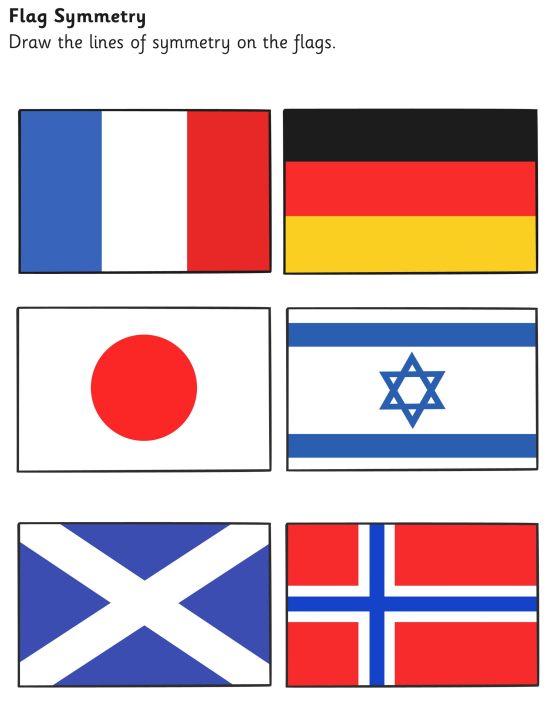 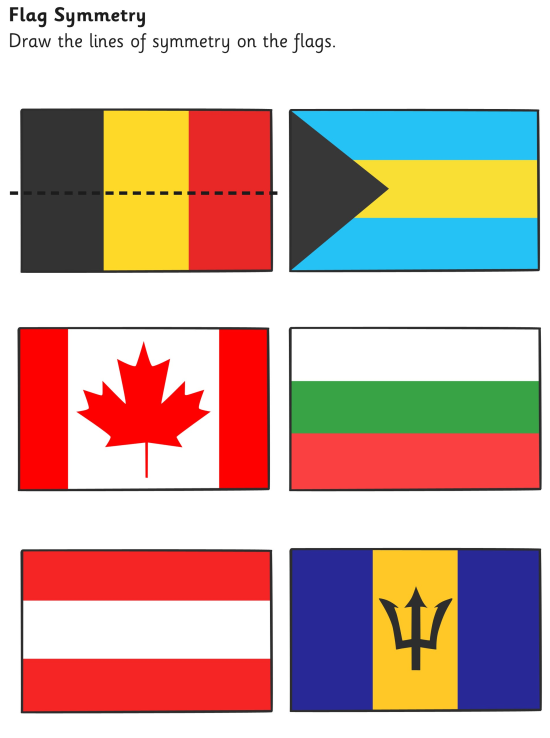 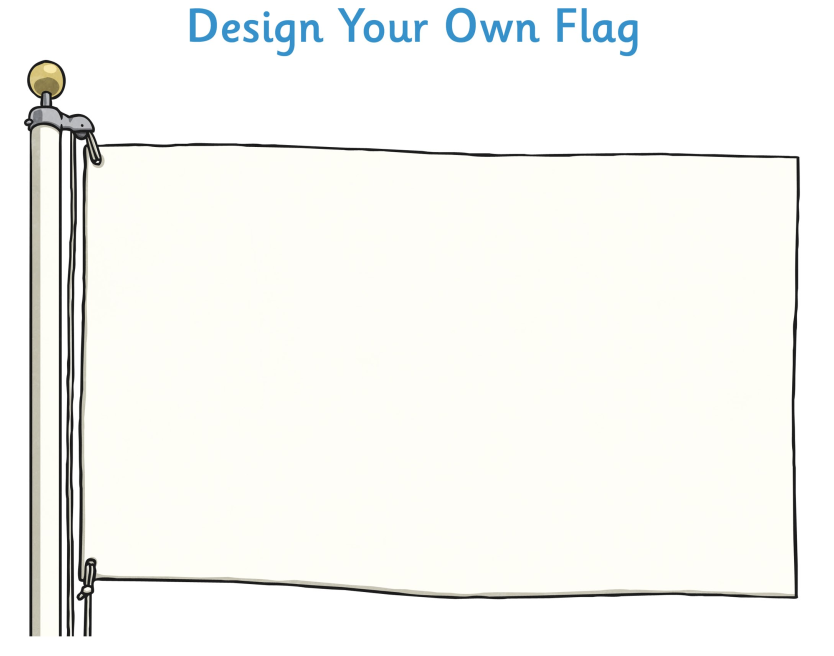